Uniform Guidance (“UG”)Procurement Standards Effective July 1, 2018
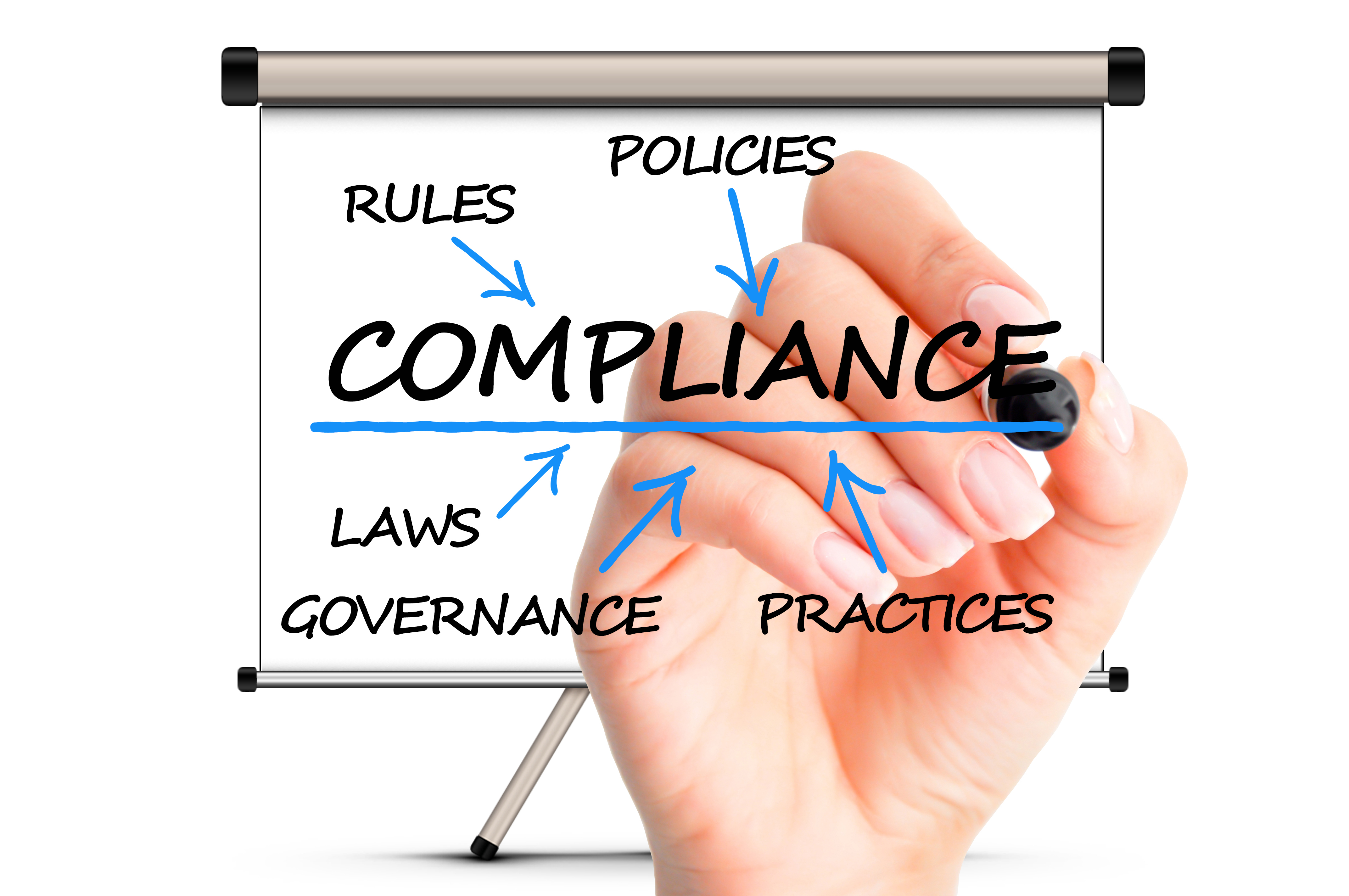 1
UG Procurement Standards
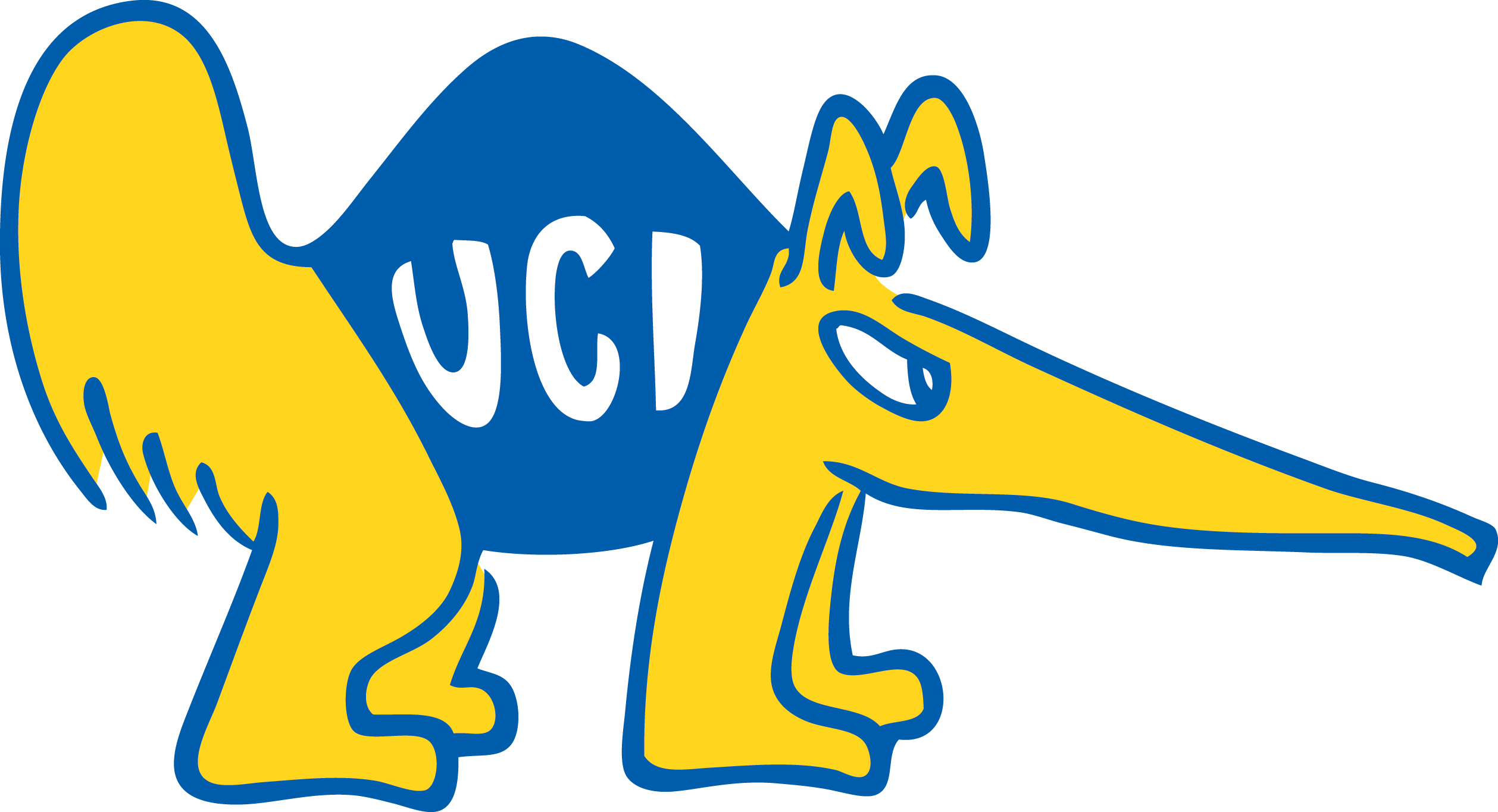 Purpose:
Concentrate on increased competition
Transparency in the procurement process
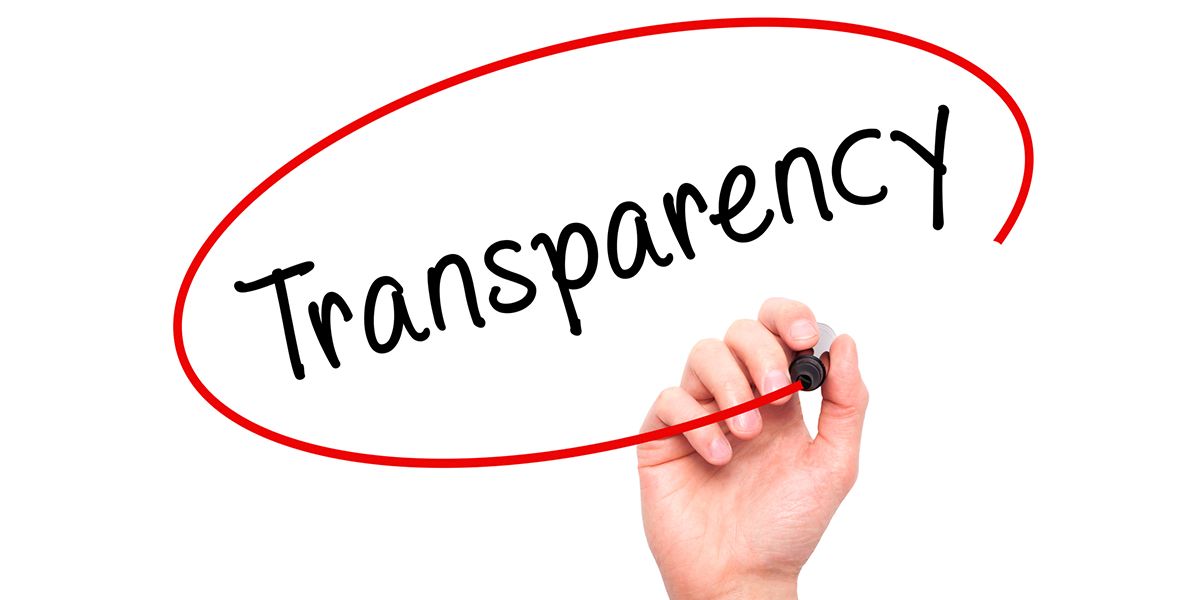 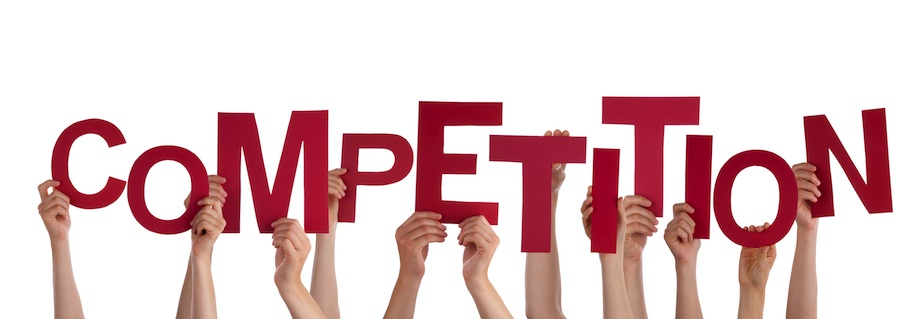 2
UG Procurement Standards Requirements
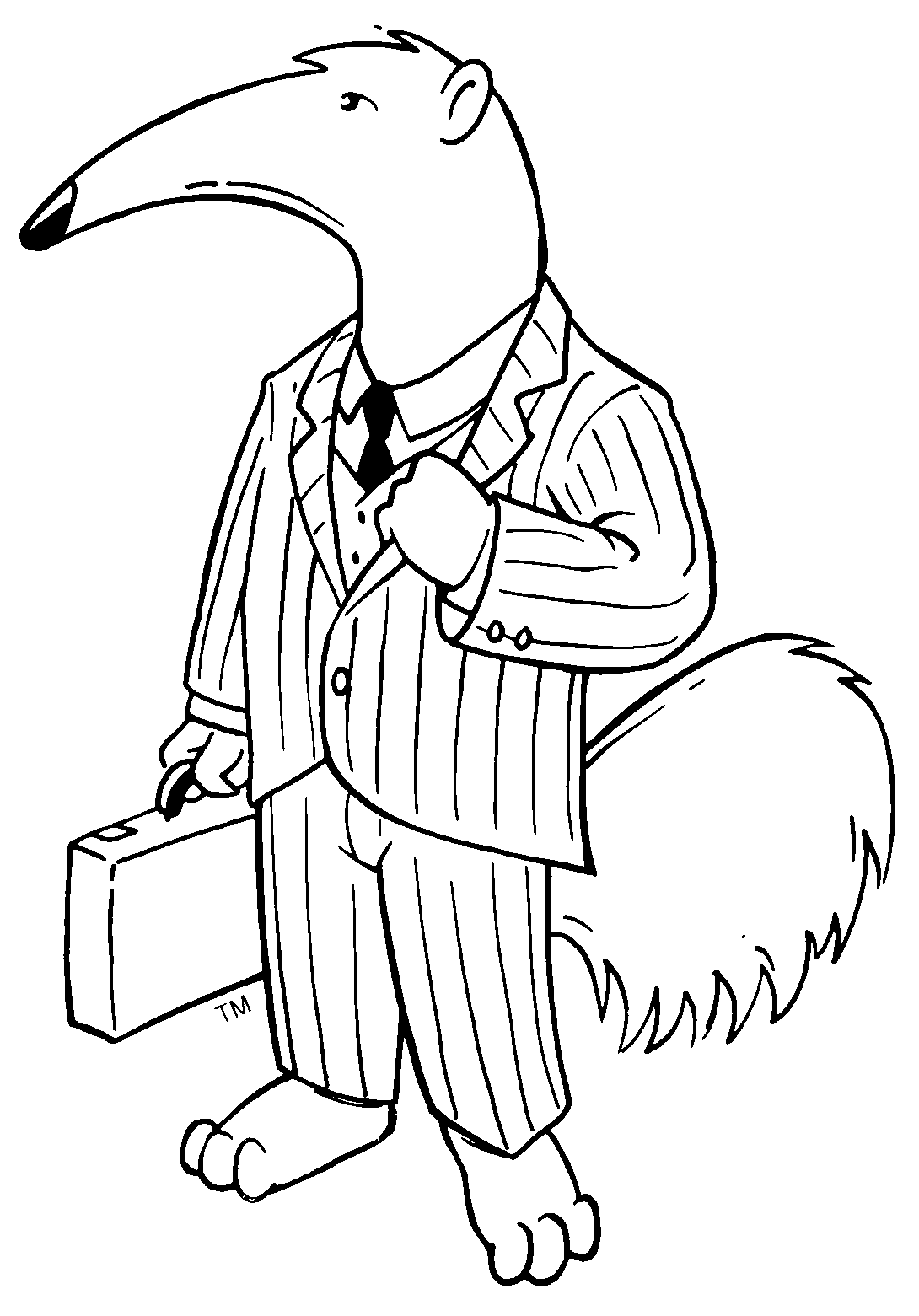 *Competitive bidding exemptions are:
•	Sole Source or no known competition
•	Emergency 
•	Awarding Agency approval
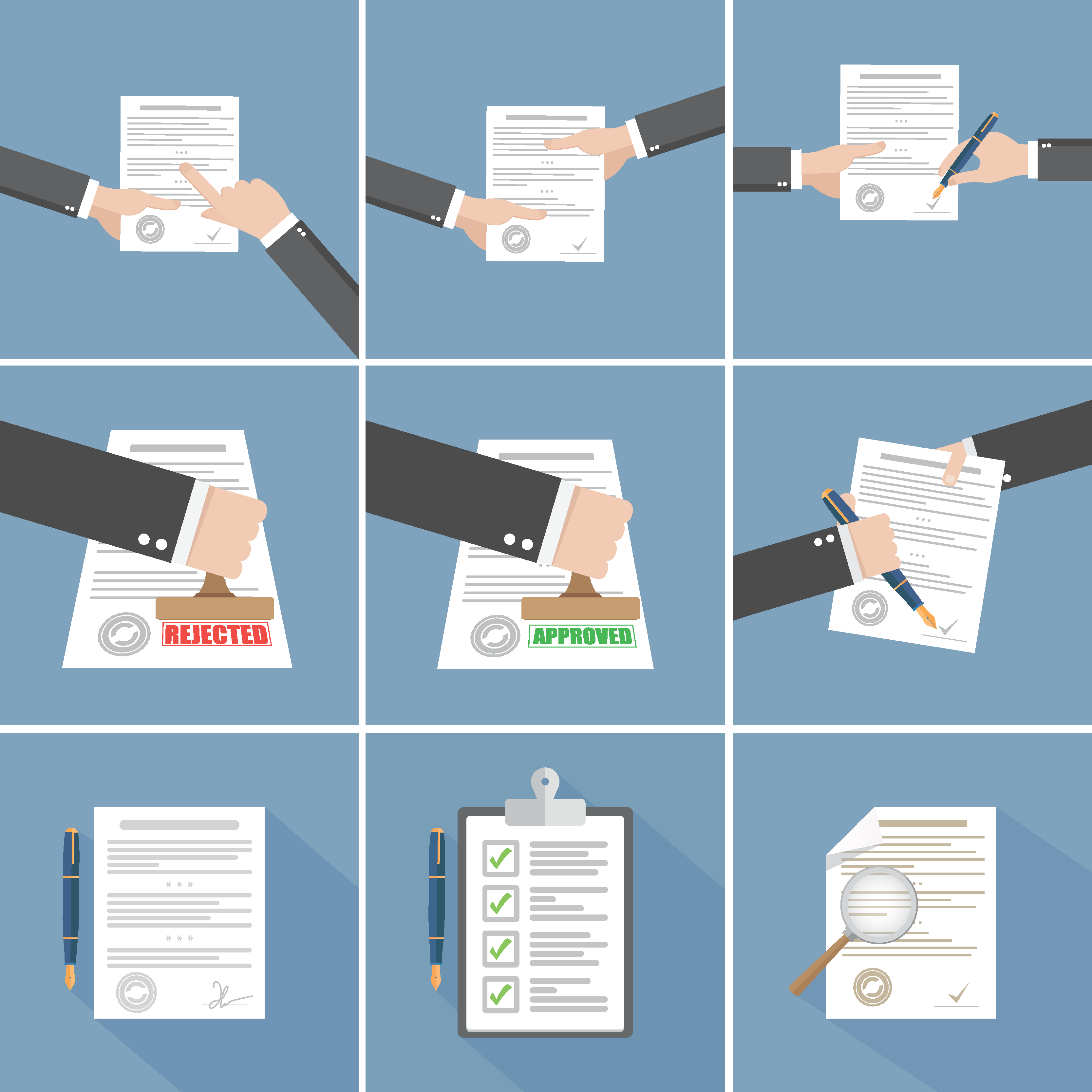 3
Contracted Suppliers
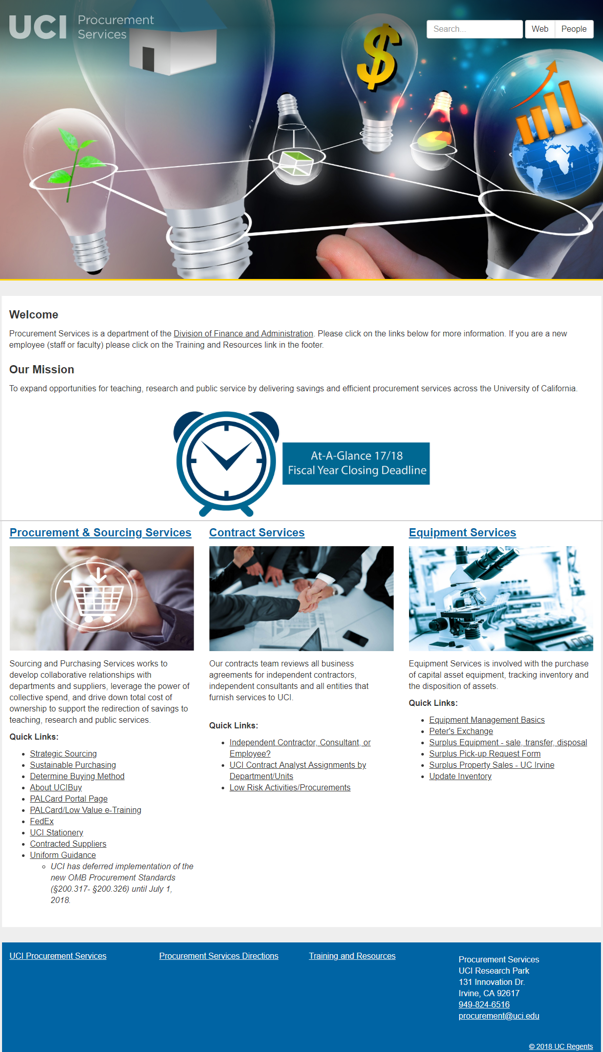 If UC or UCI contracted suppliers are used for any purchases, Uniform Guidance Procurement Standards requirements do not apply.
4
Source Justification Form
Please note: Threshold for funded federally purchases is raised to $10,000 instead of $3,500.
5
KFS Requisitions
Purchases Above Micro-Purchase Threshold
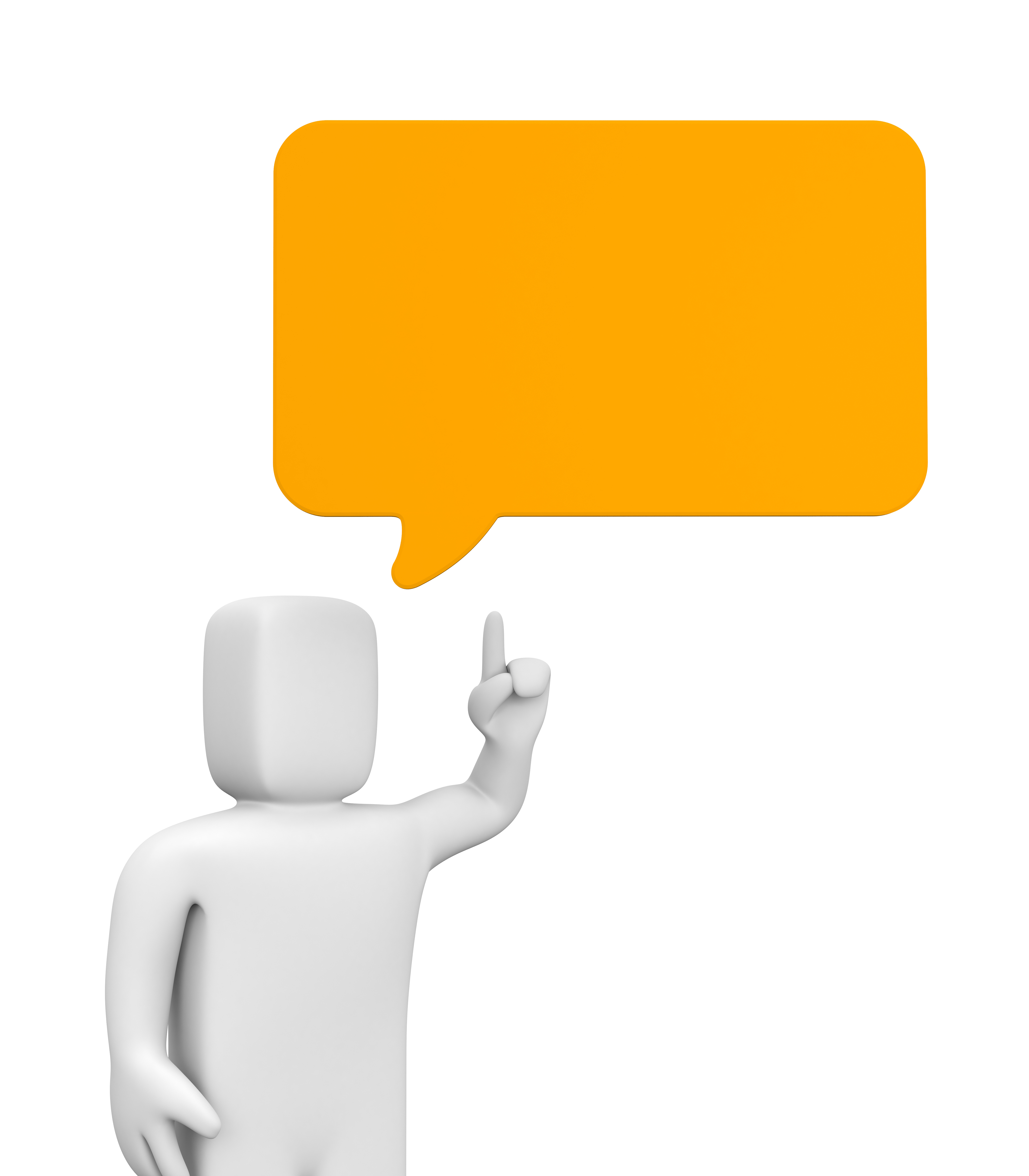 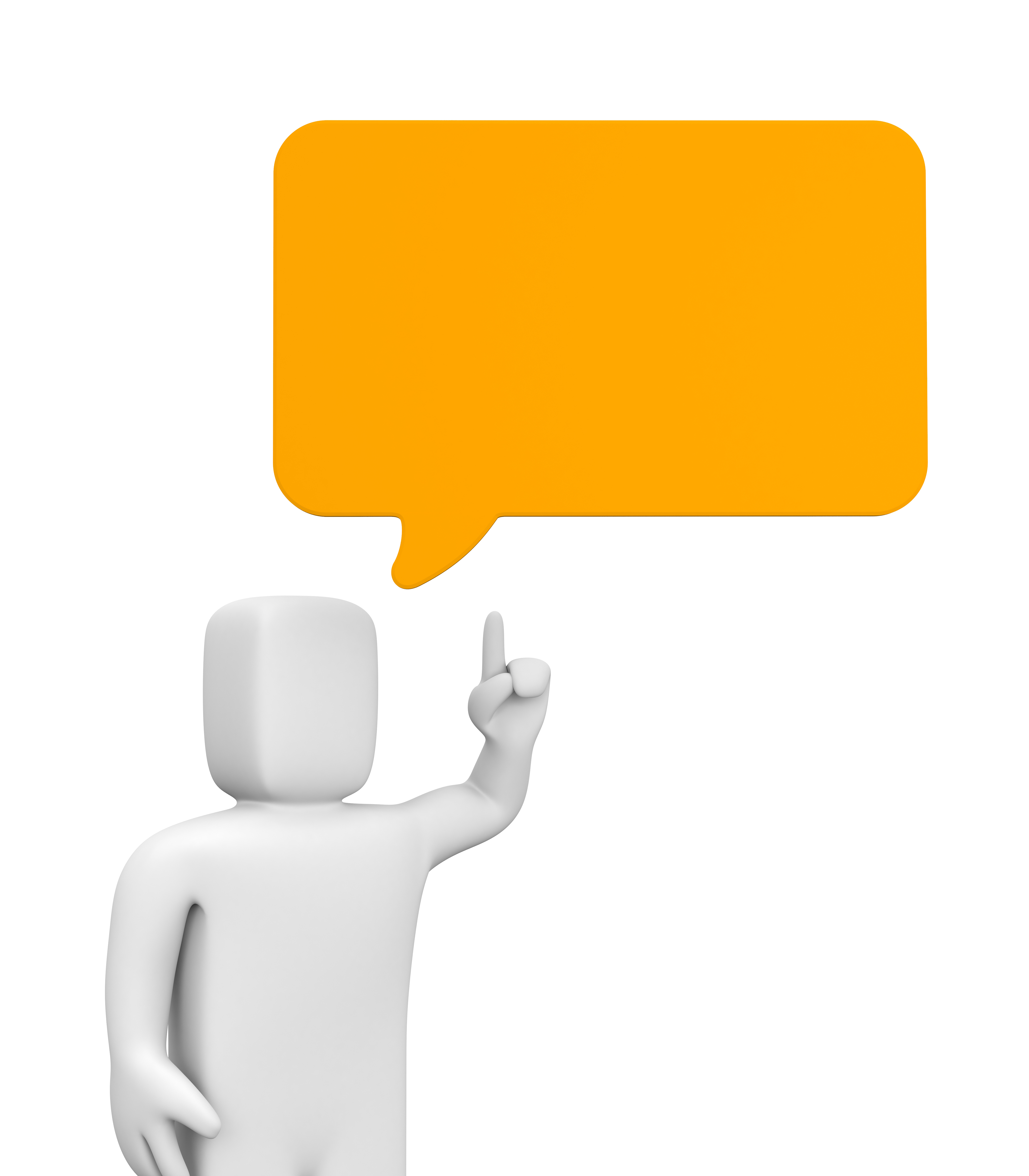 KFS will flag requirements if federal funds are involved.
GEC and transfer of any amount to federal funds after the original purchase need proper documentation attached to the original KFS requisition.
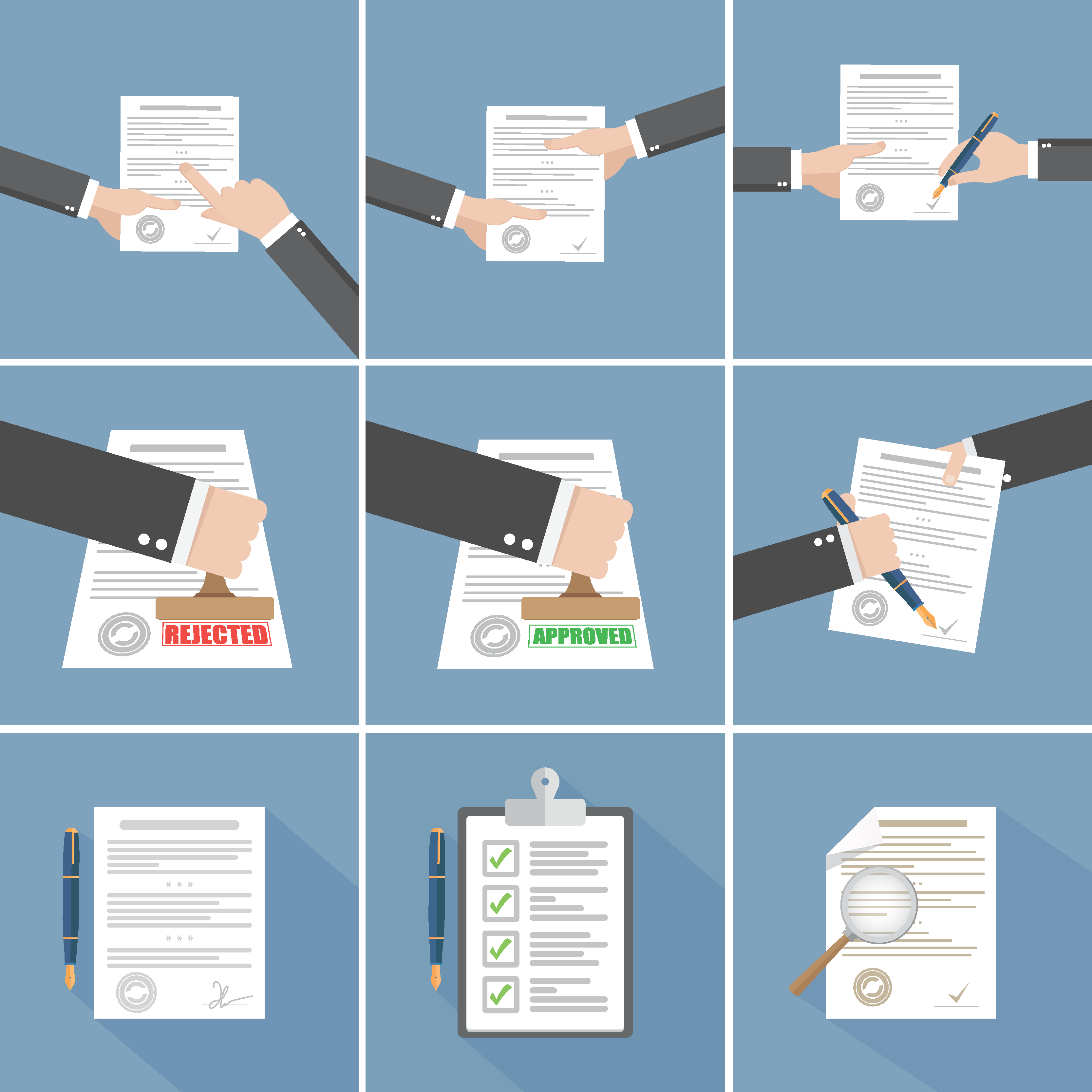 6
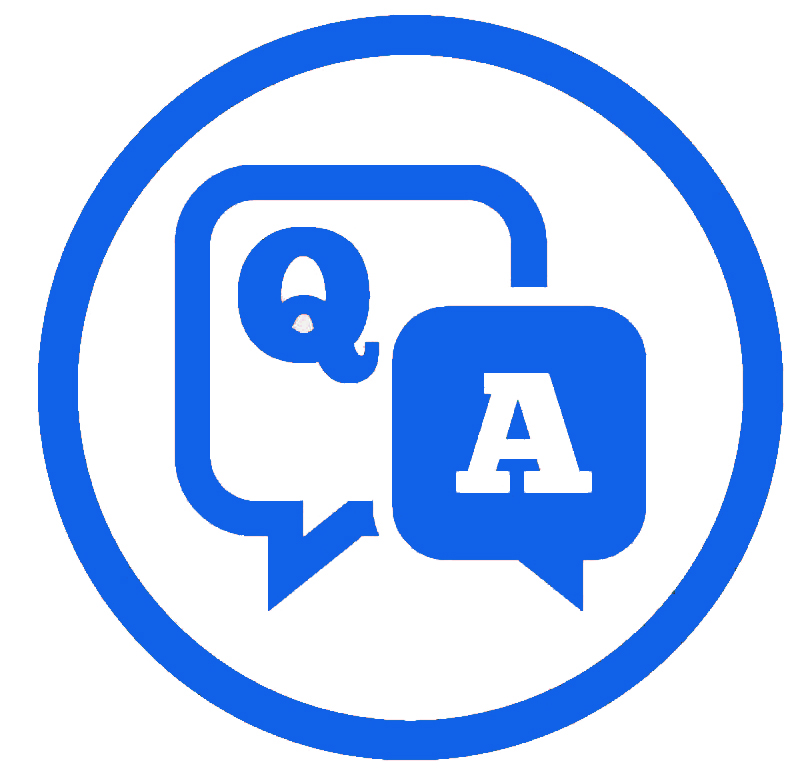 procurement.uci.edu
7